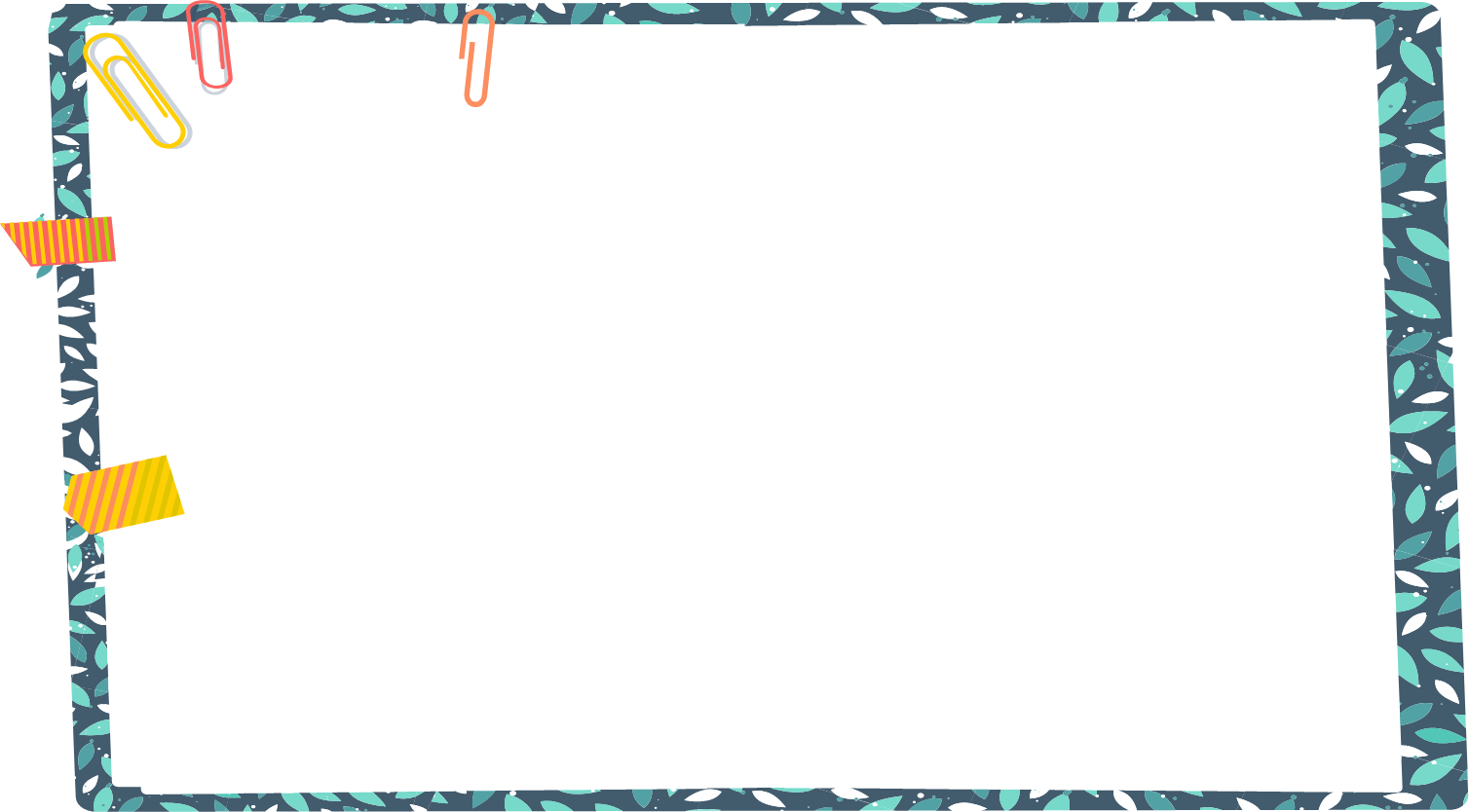 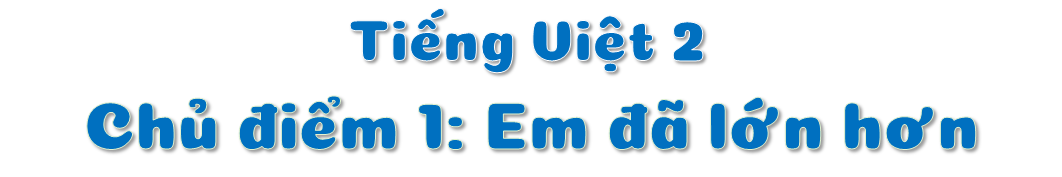 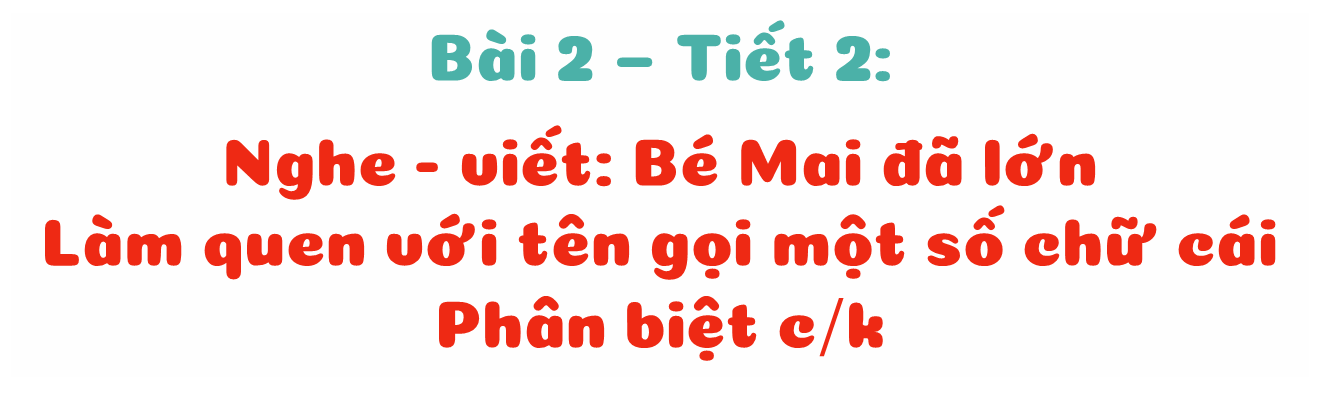 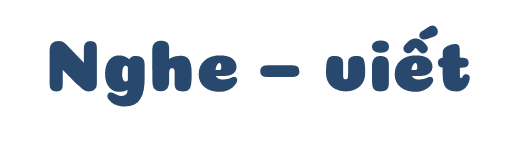 01
Bé Mai đã lớn
(từ đầu đến đồng hồ nữa)
- SGK/trang 10 -
Đọc đoạn văn và trả lời câu hỏi
Bé Mai rất thích làm người lớn. Bé thử đủ mọi cách. Lúc đầu, bé đi giày của mẹ, buộc tóc theo kiểu của cô. Bé lại còn đeo túi xách và đồng hồ nữa.
Lúc đầu, bé Mai đã thử làm người lớn bằng những cách nào?
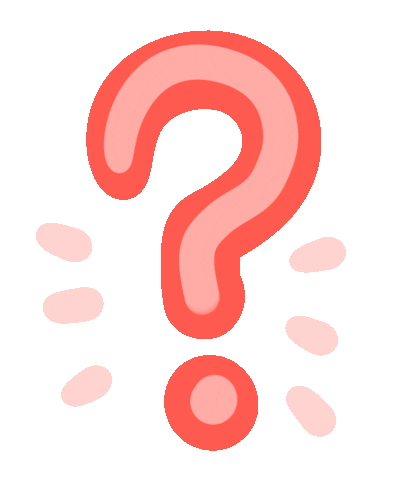 Đọc thầm đoạn văn và thực hiện các yêu cầu
1. Gạch chân dưới tiếng/từ khó đọc, dễ viết sai.
2. Em cần lưu ý điều gì khi trình bày bài viết.
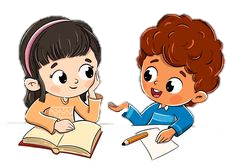 Đồng hồ 3 phút
Cùng luyện từ khó
giày
túi xách
kiểu
thử
túi xách
giày
thử
kiểu
Lưu ý khi trình bày bài
- Lùi vào một ô khi bắt đầu viết đoạn văn.
- Viết dấu chấm cuối câu.
- Thử thách: Viết hoa chữ cái đầu câu và tên riêng mà em biết.
Lưu ý về tư thế ngồi viết
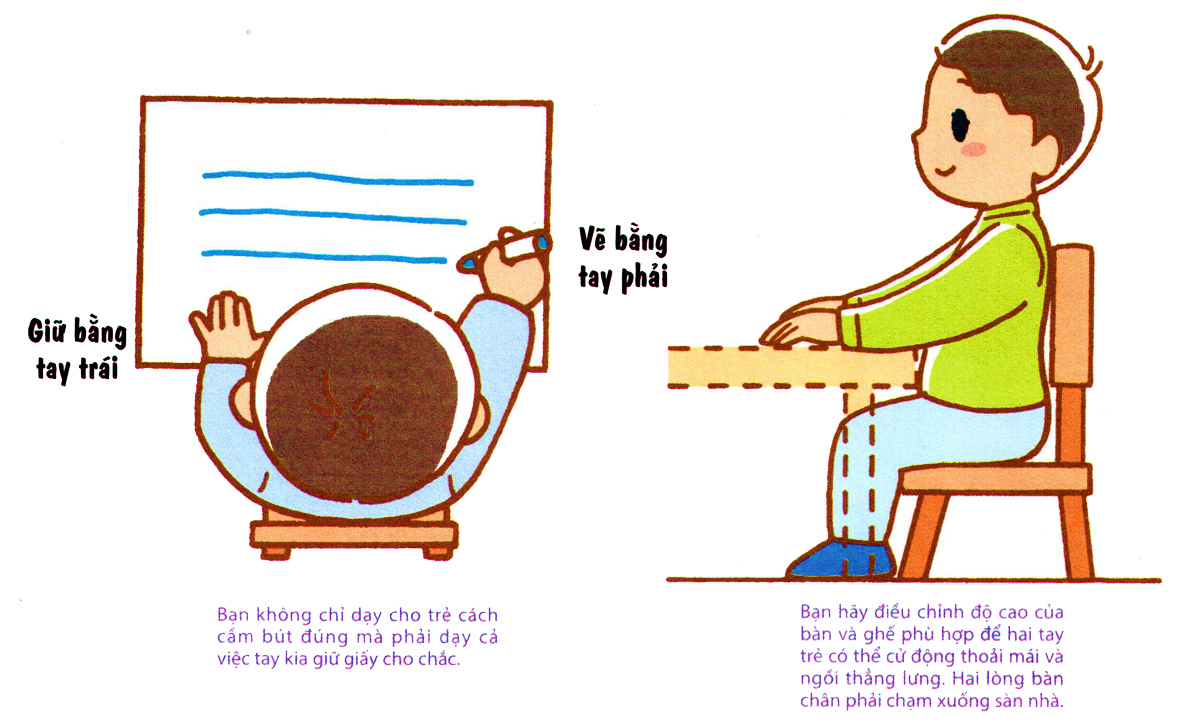 1 tay cầm viết
1 tay giữ trang vở
Viết bằng tay phải
Thẳng lưng
Chân đặt đúng vị trí
Giữ bằng tay trái
Khoảng cách từ mắt đến vở 25 – 30cm
Thứ ba ngày 21 tháng 9 năm 2021
Tiếng Việt
Nghe- viết: Bé Mai đã lớn
Bé Mai rất thích làm người lớn. Bé thử đủ mọi cách. Lúc đầu,
bé đi giày của mẹ, buộc tóc theo kiểu của cô. Bé lại còn đeo túi xách và đồng
hồ nữa.
Chính tả
Bé Mai đã lớn
Tiêu chí đánh giá
1. Sai không quá 5 lỗi 
2. Chữ viết rõ ràng, sạch đẹp
3. Trình bày đúng hình thức
Em hãy tự đánh giá phần viết của mình
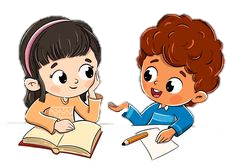 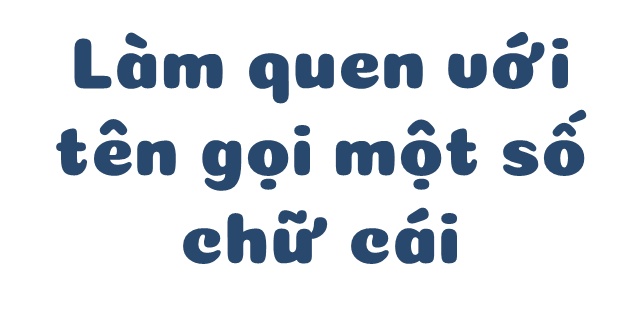 02
Tìm chữ cái thích hợp với mỗi      .Học thuộc tên các chữ cái trong bảng
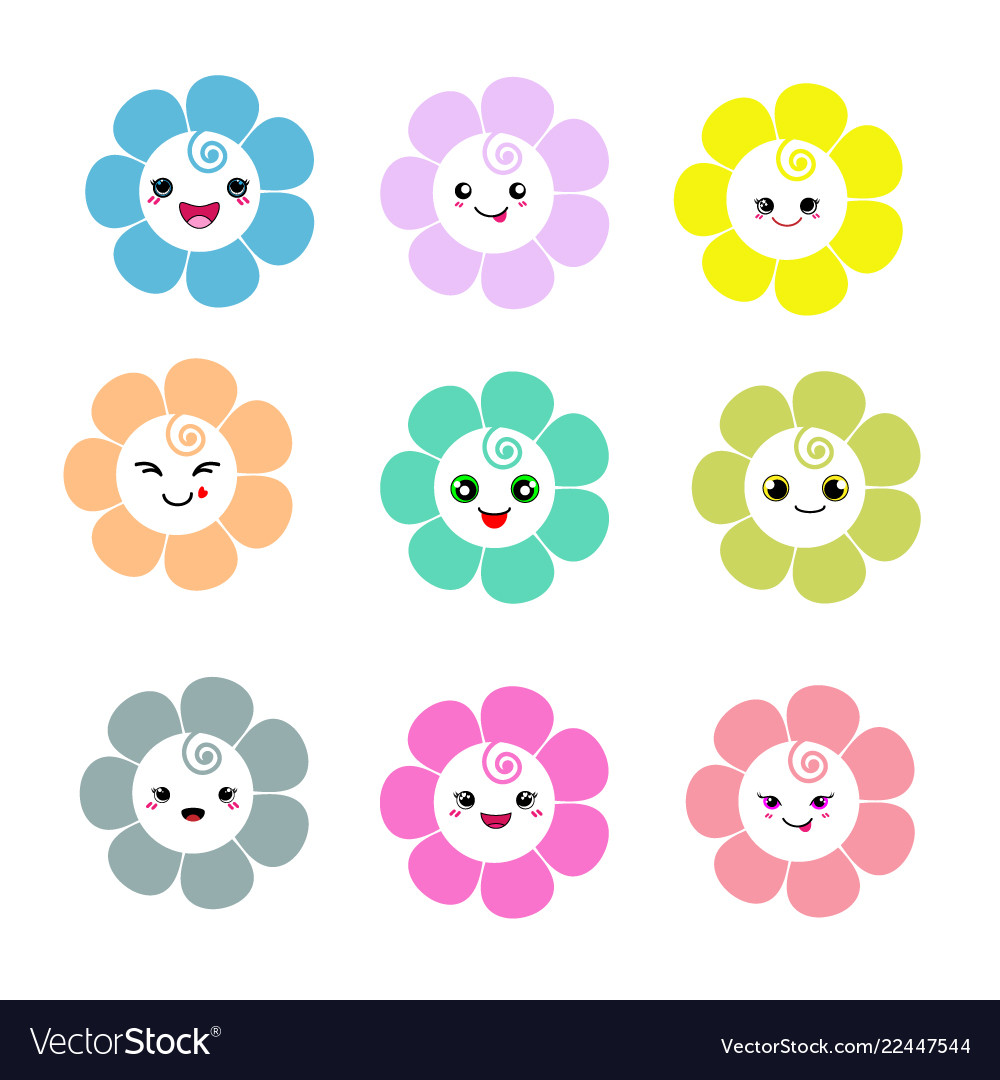 d
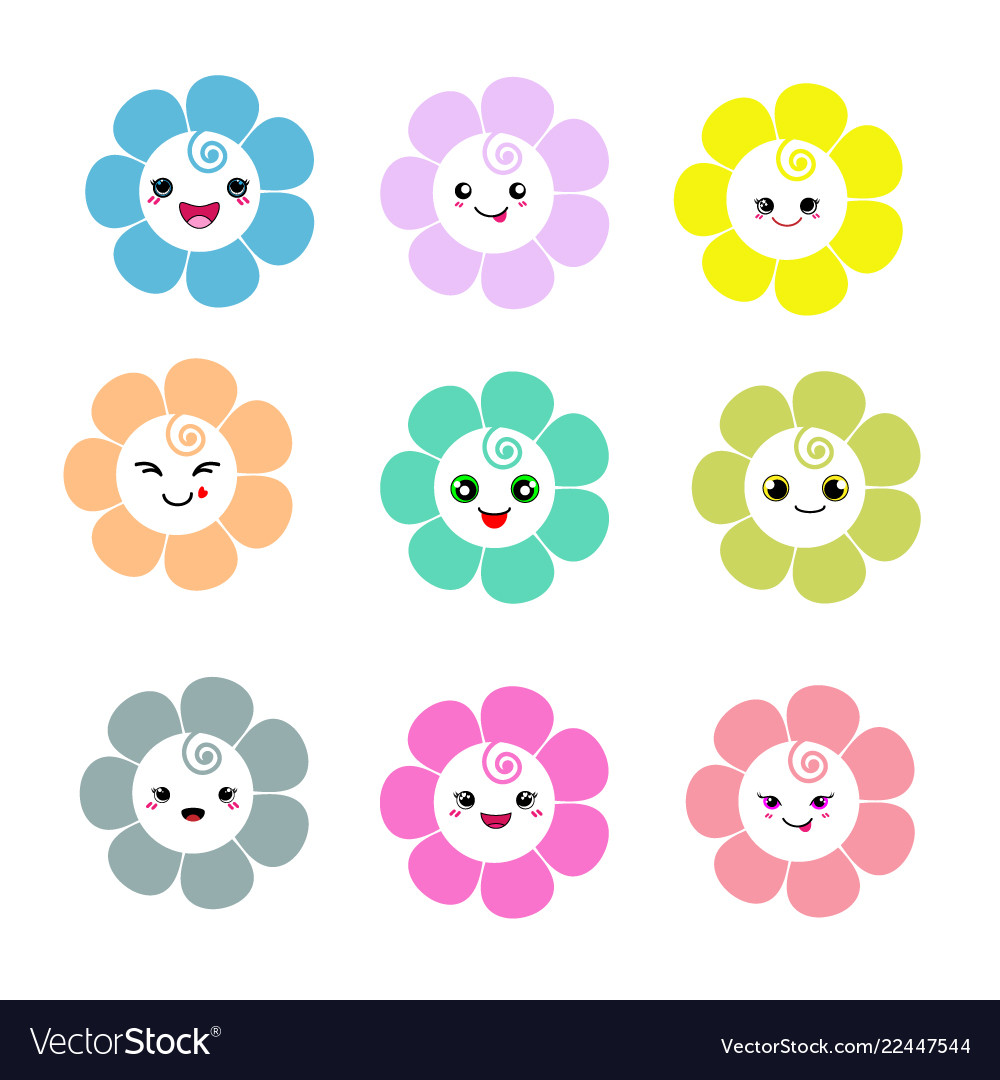 ă
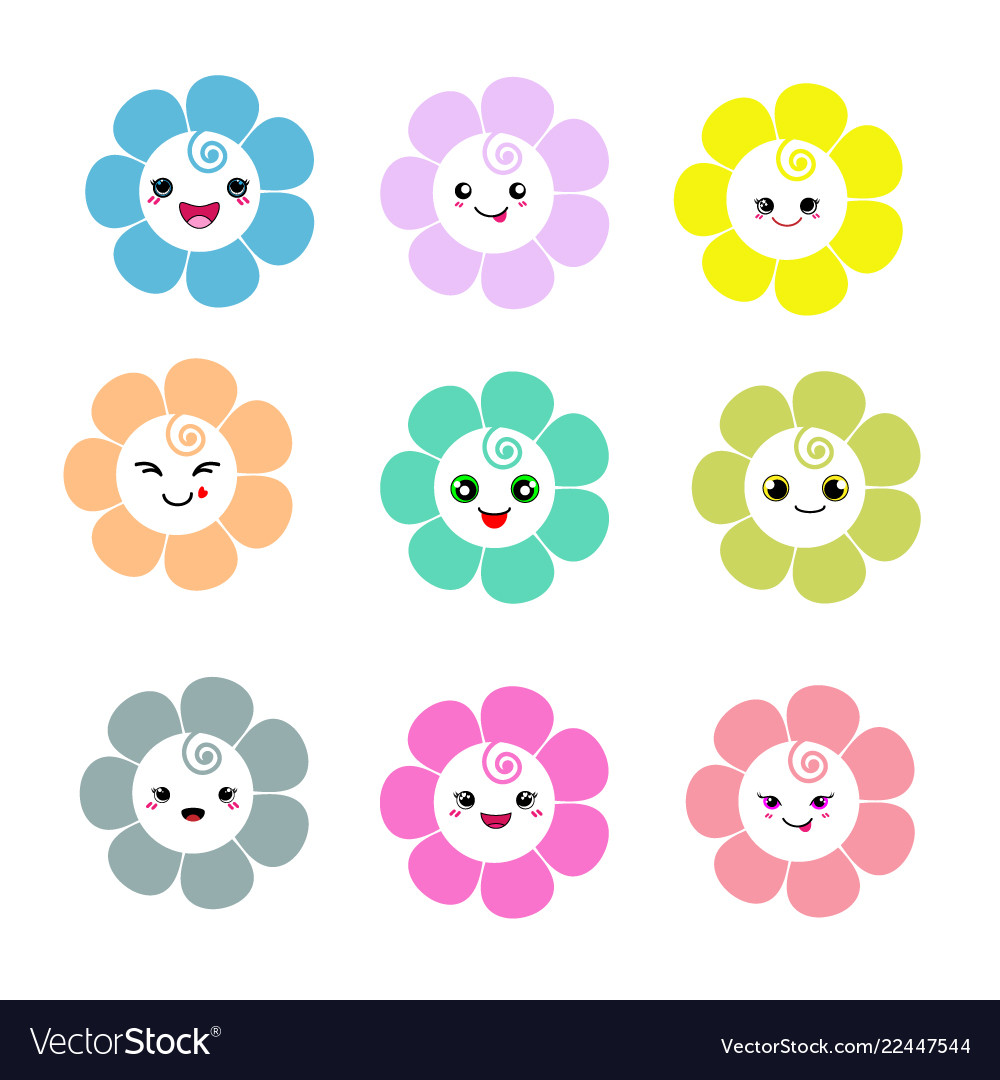 e
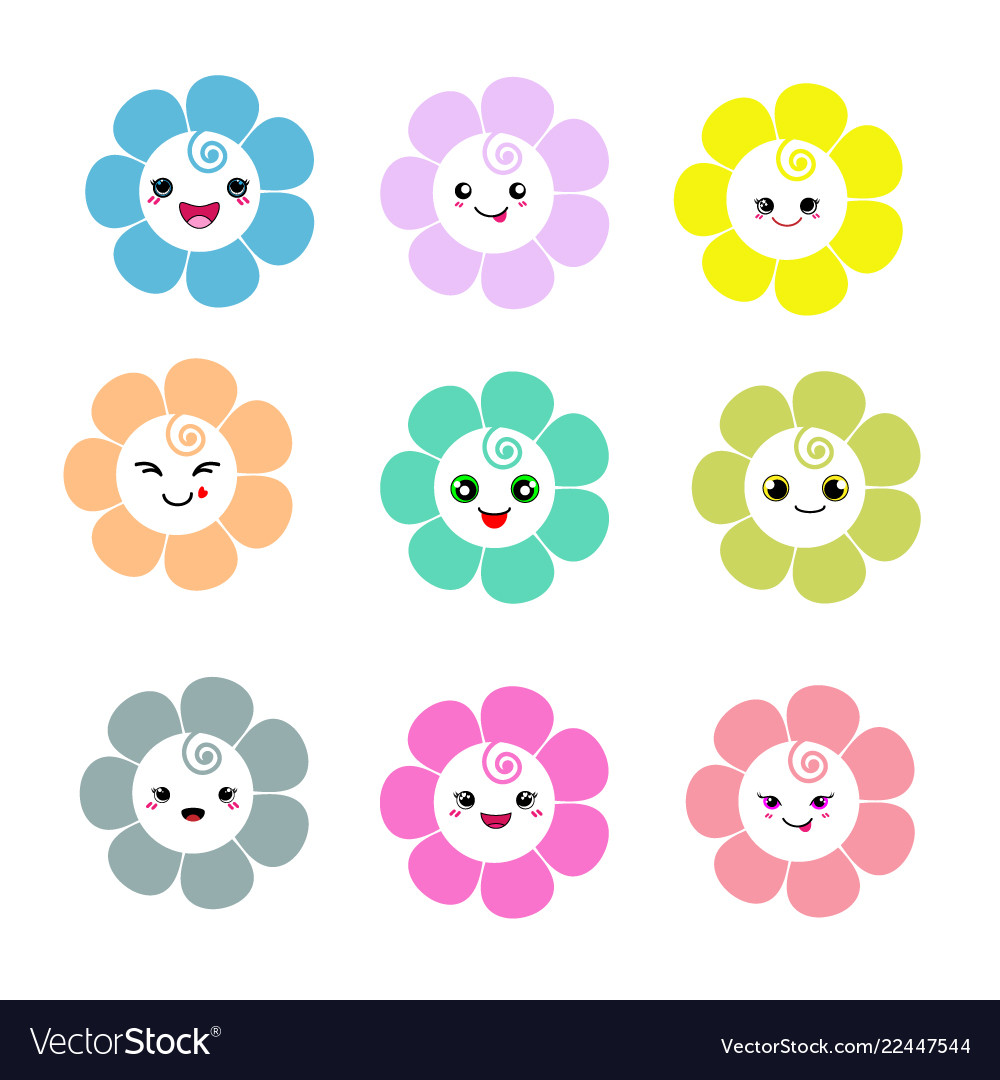 ê
b
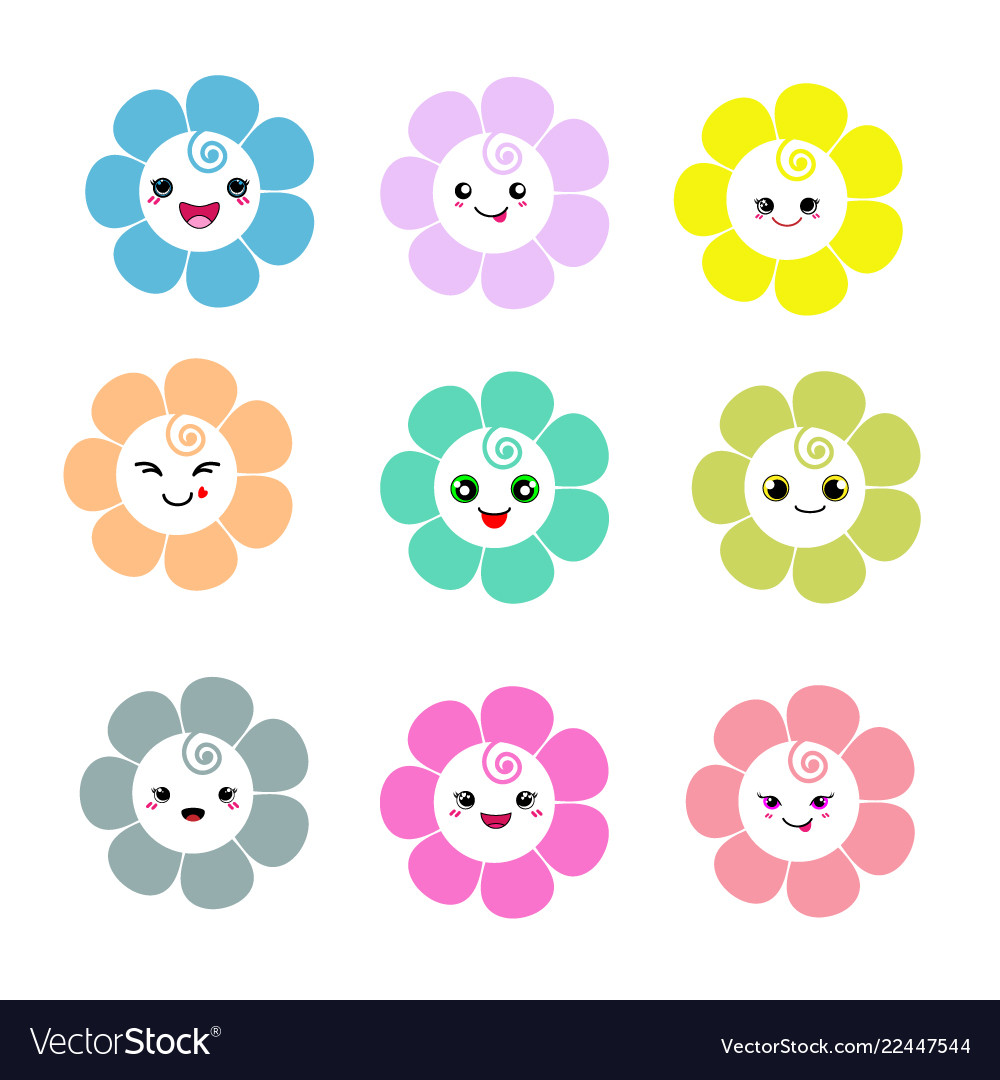 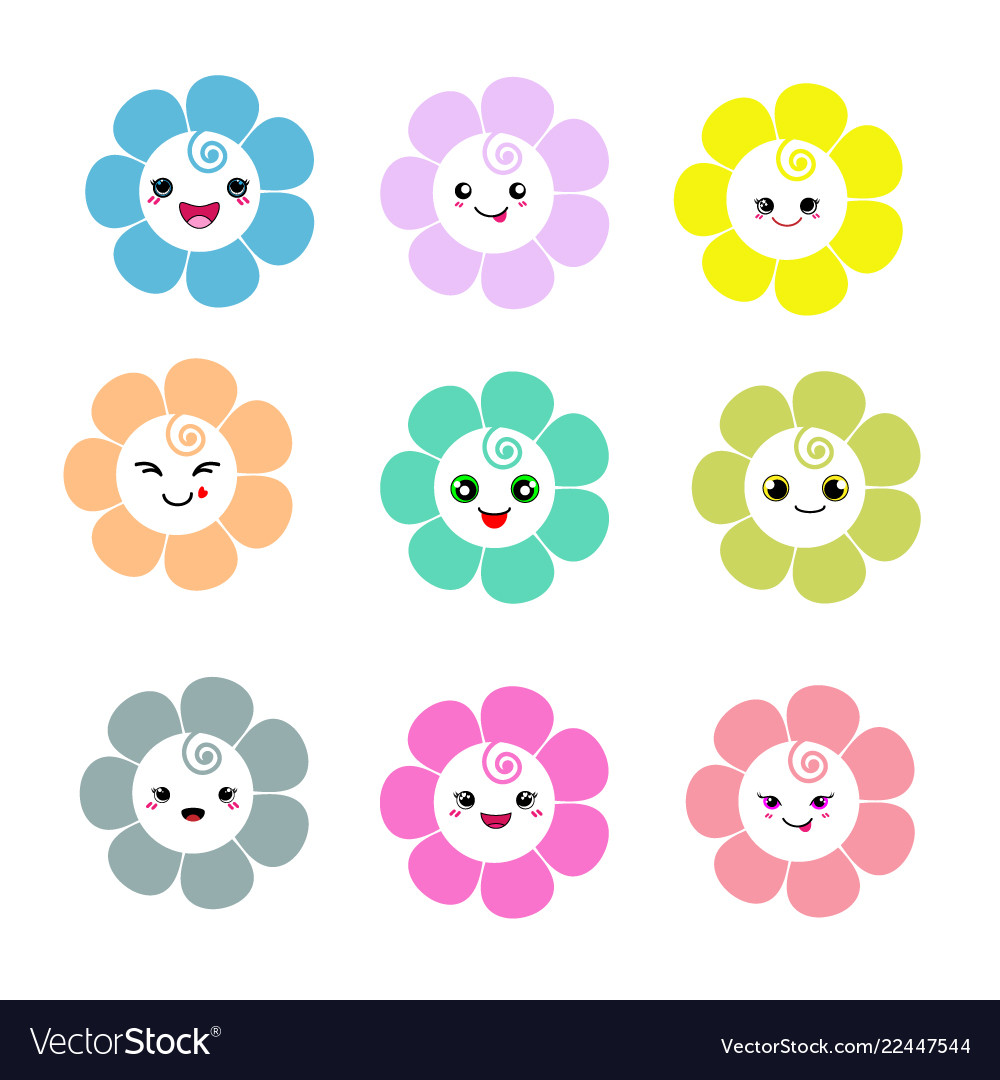 c
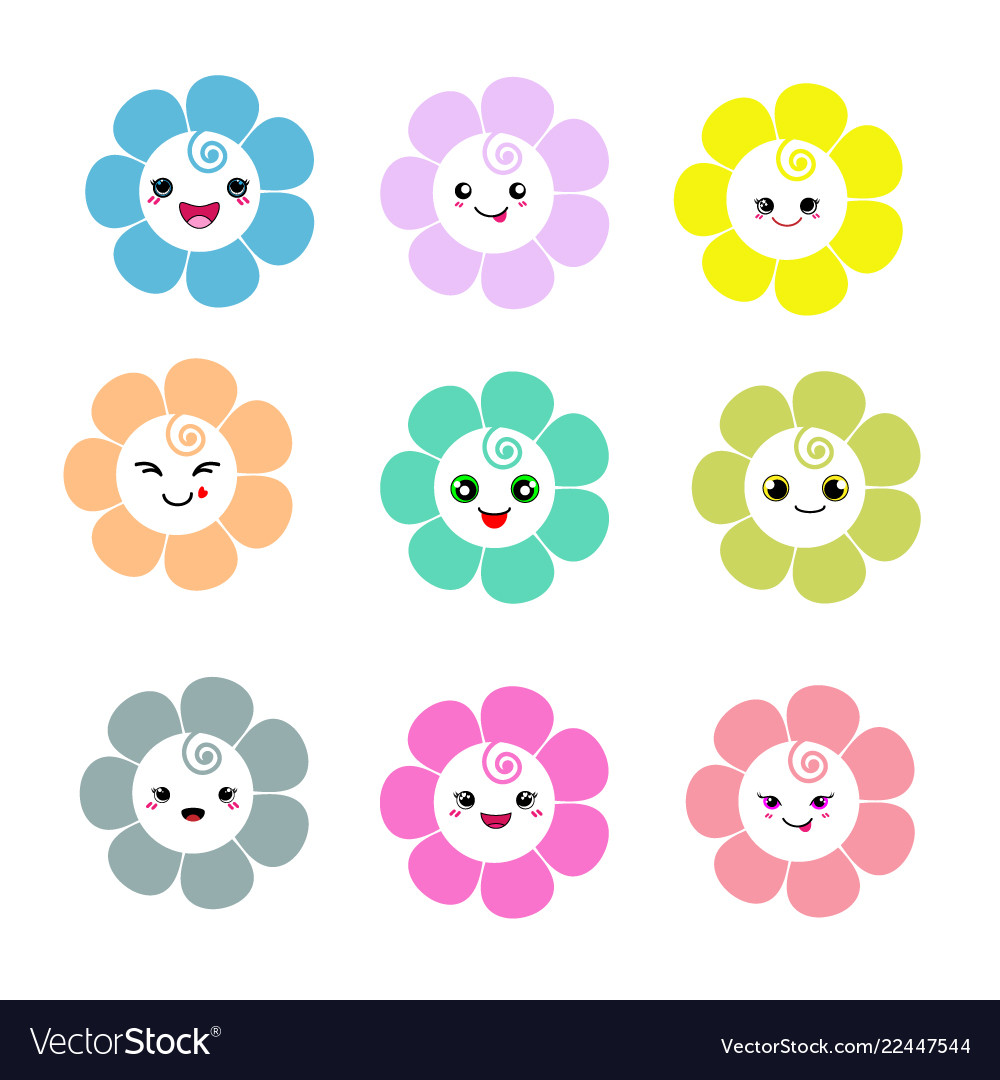 Đồng hồ 5 phút
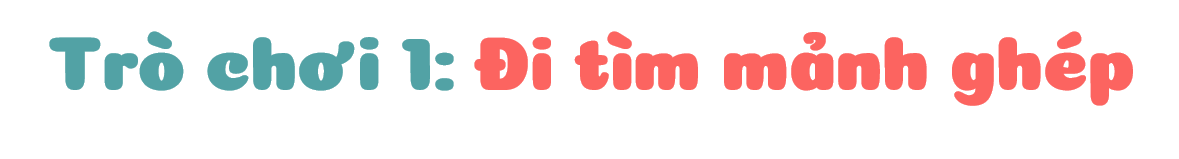 Luật chơi:
	- Mỗi bạn nhận được một thẻ từ ghi chữ cái hoặc một thẻ từ ghi tên chữ cái.
	- Trong thời gian 1 phút, các bạn sẽ cùng tìm và ghép hai thẻ từ phù hợp với nhau.
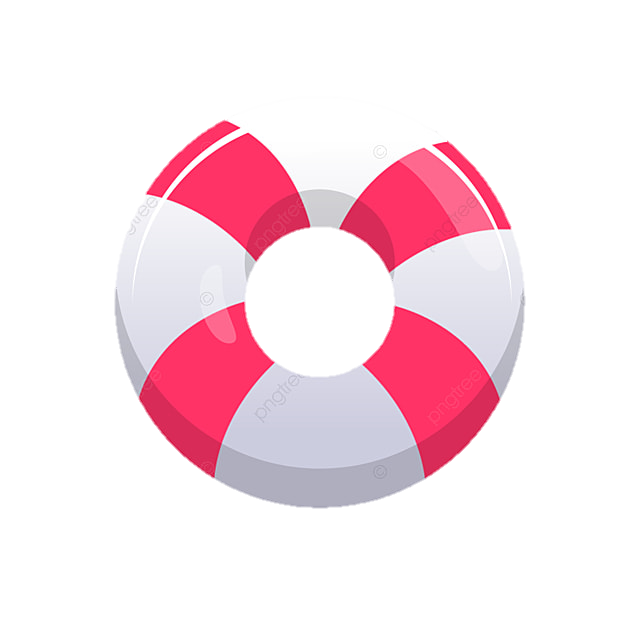 đ
đê
[Speaker Notes: Có thể chơi trong nhóm hoặc trong toàn lớp đều được.]
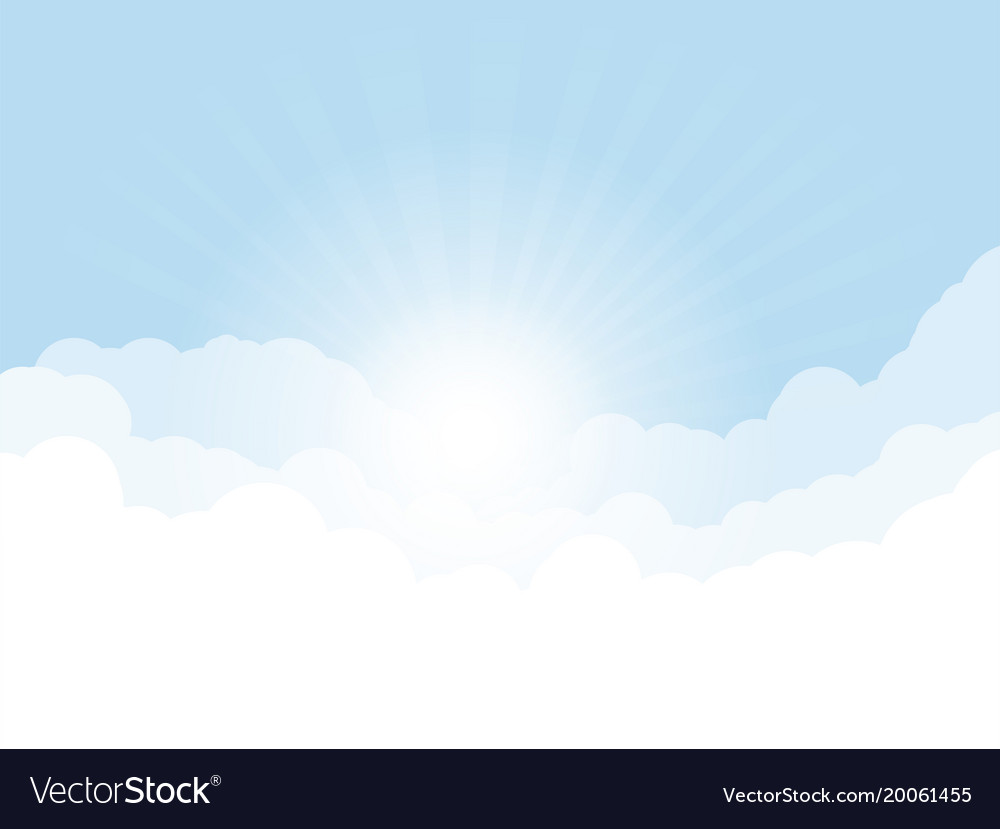 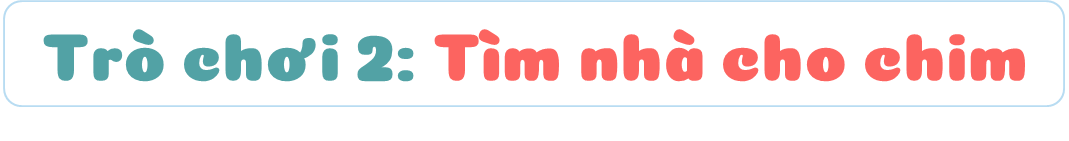 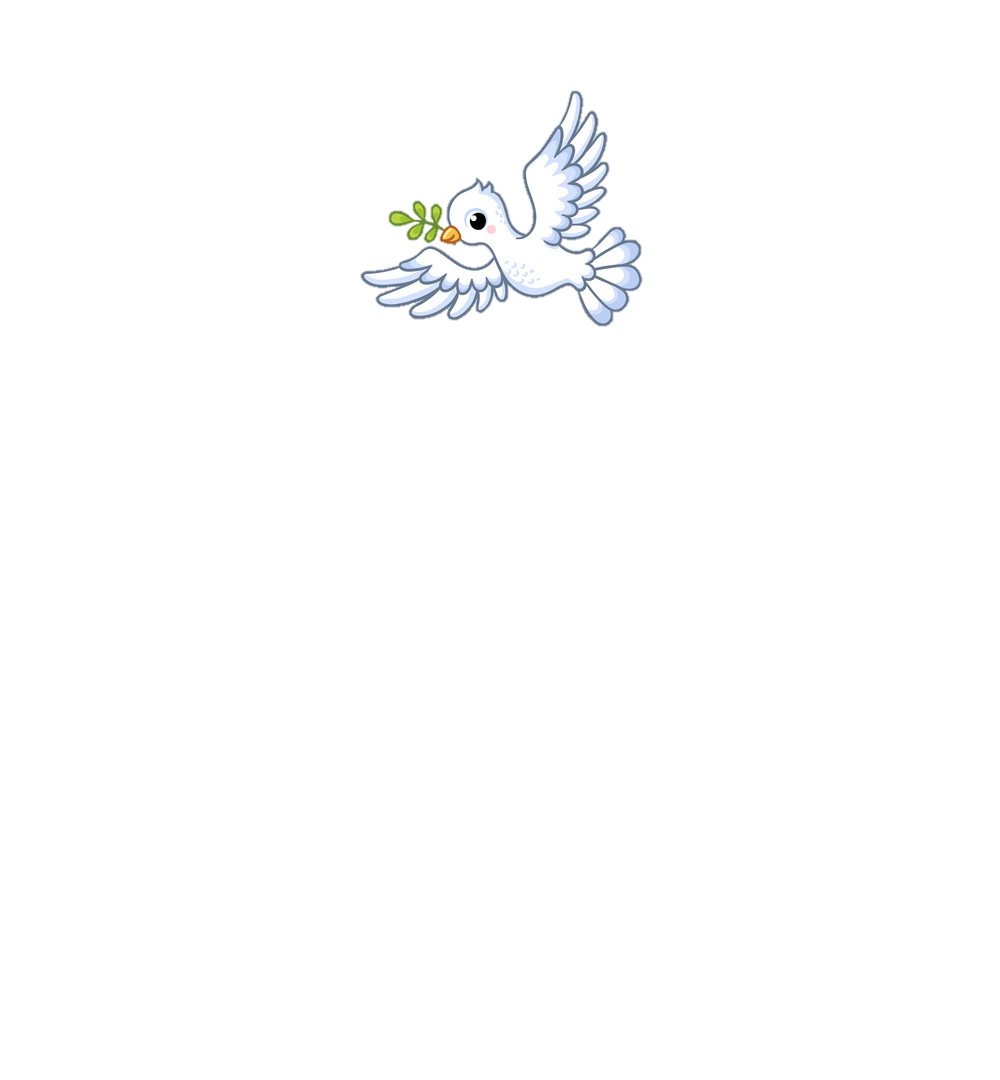 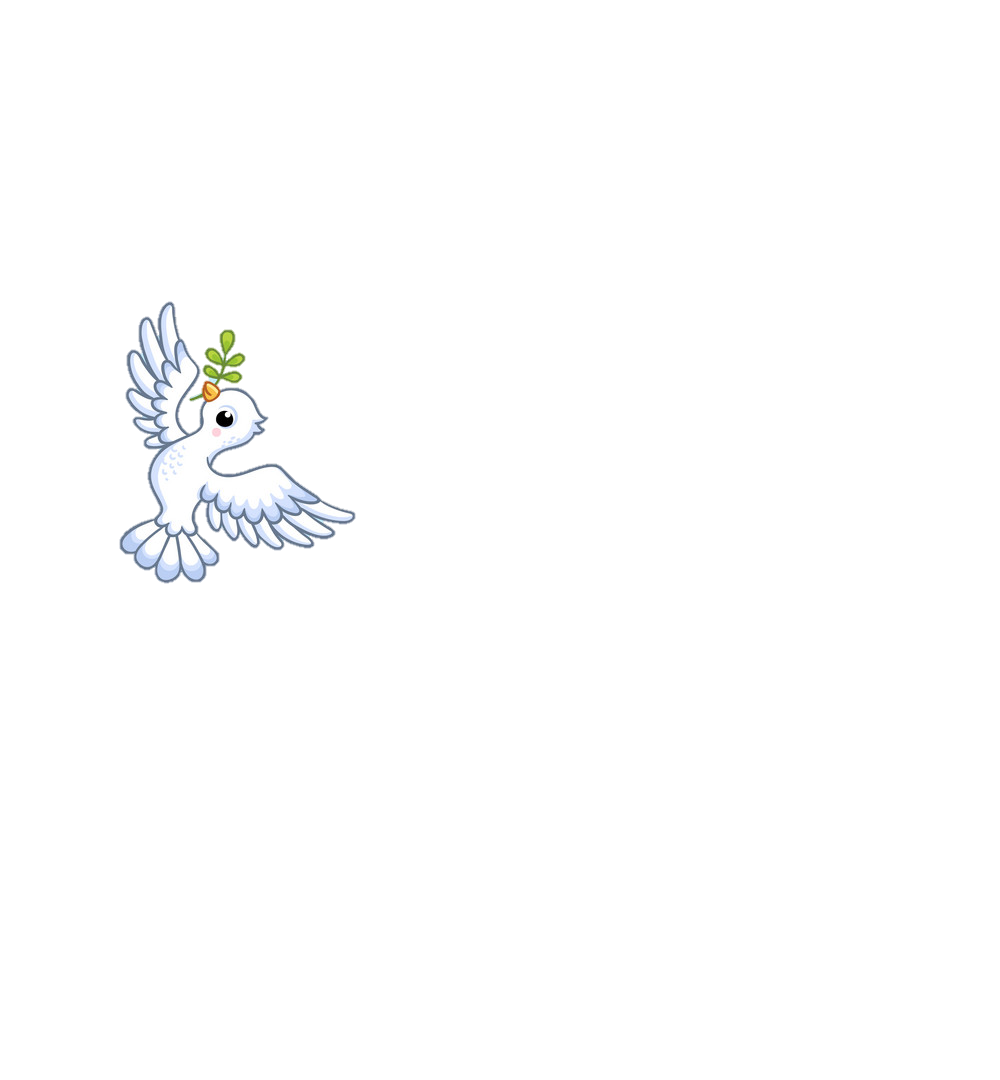 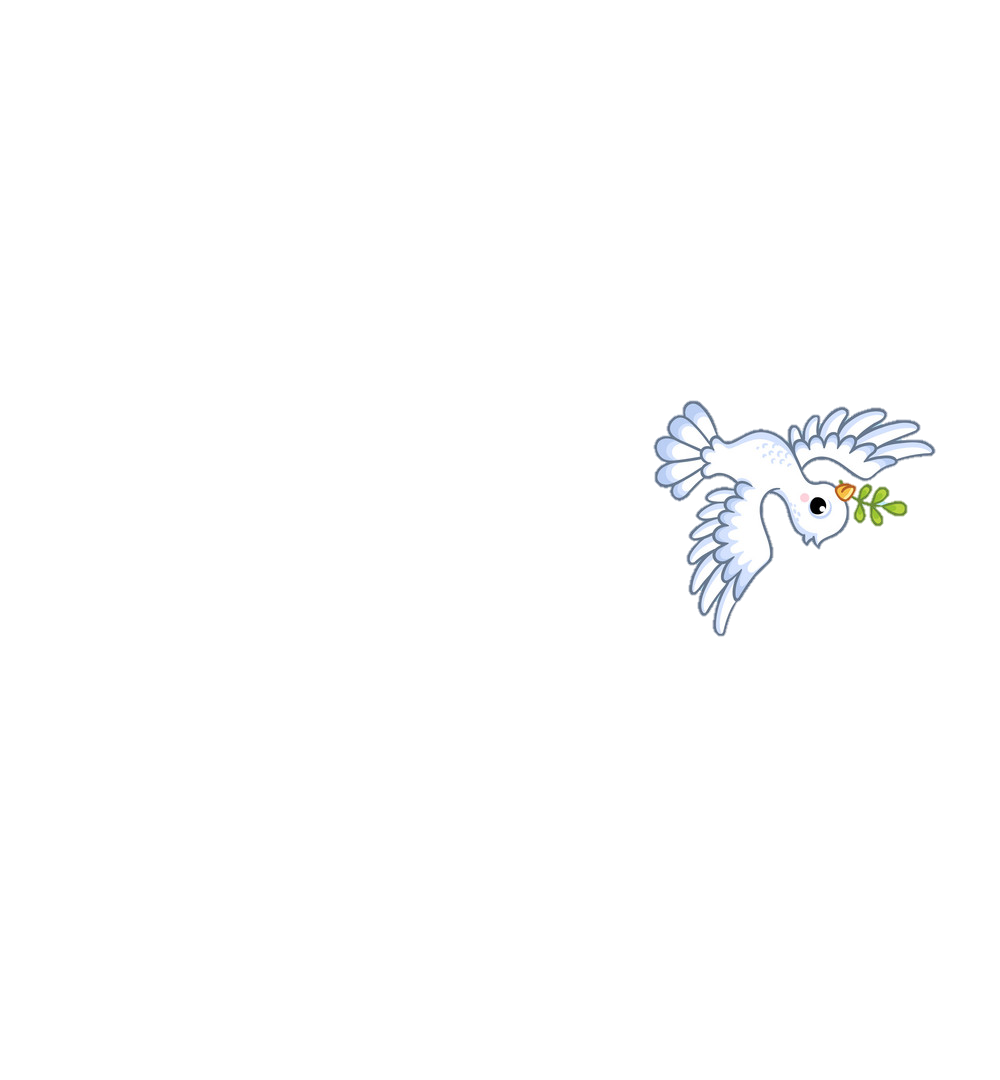 ă
c
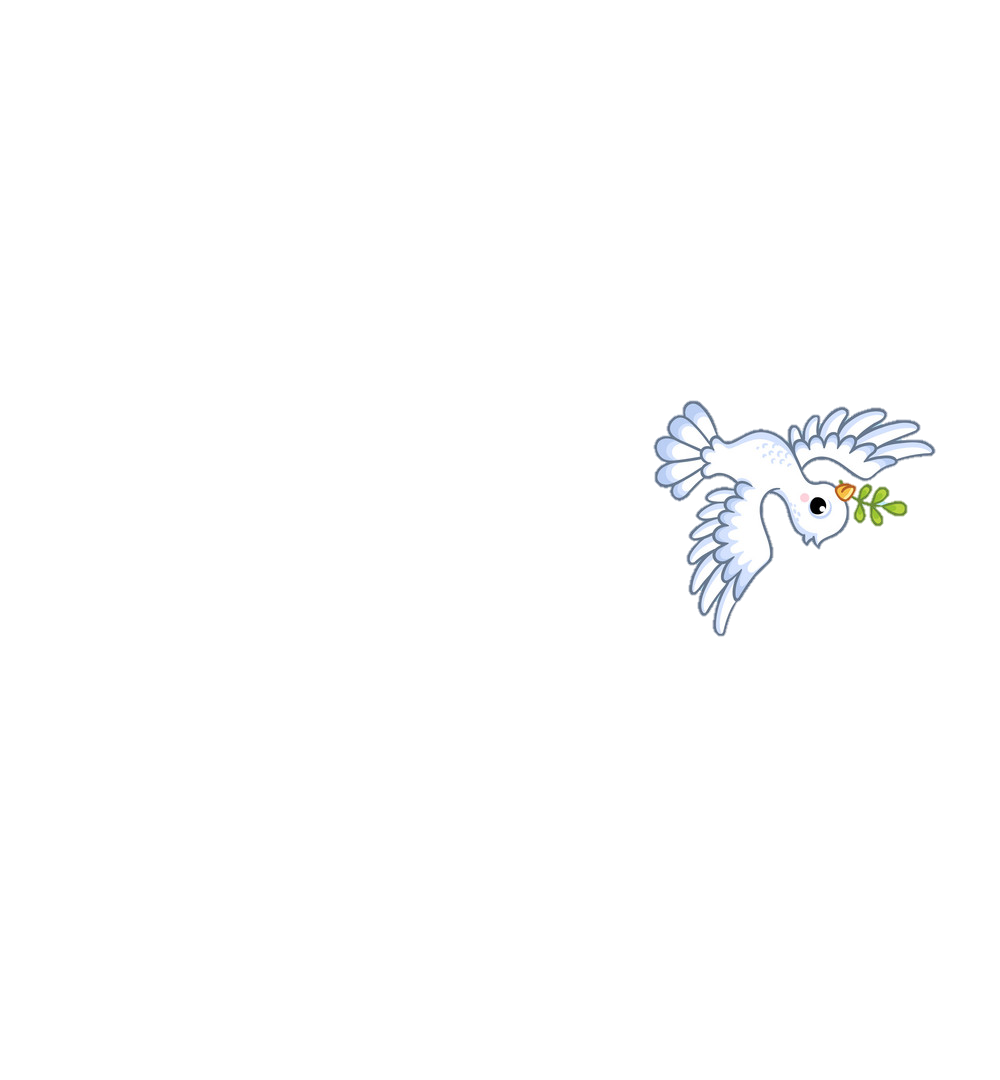 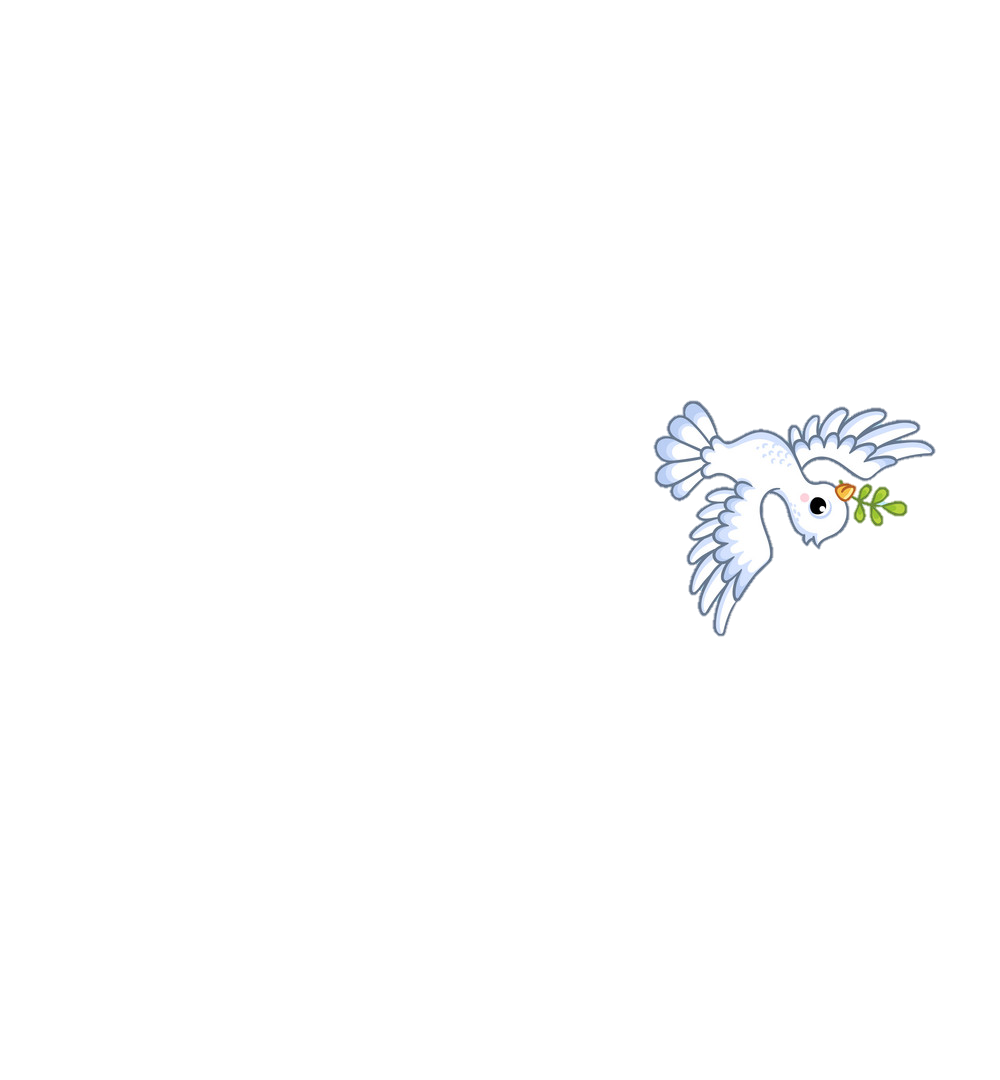 â
đ
b
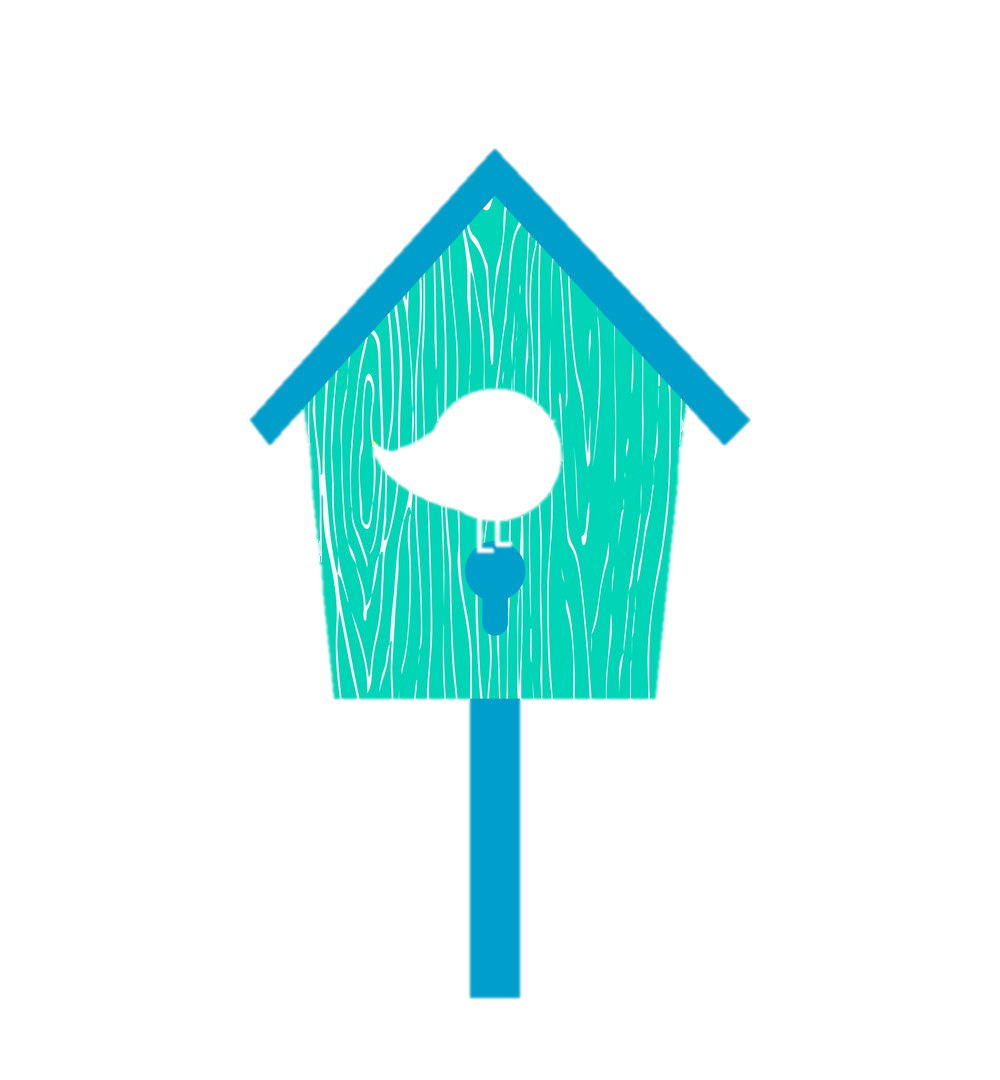 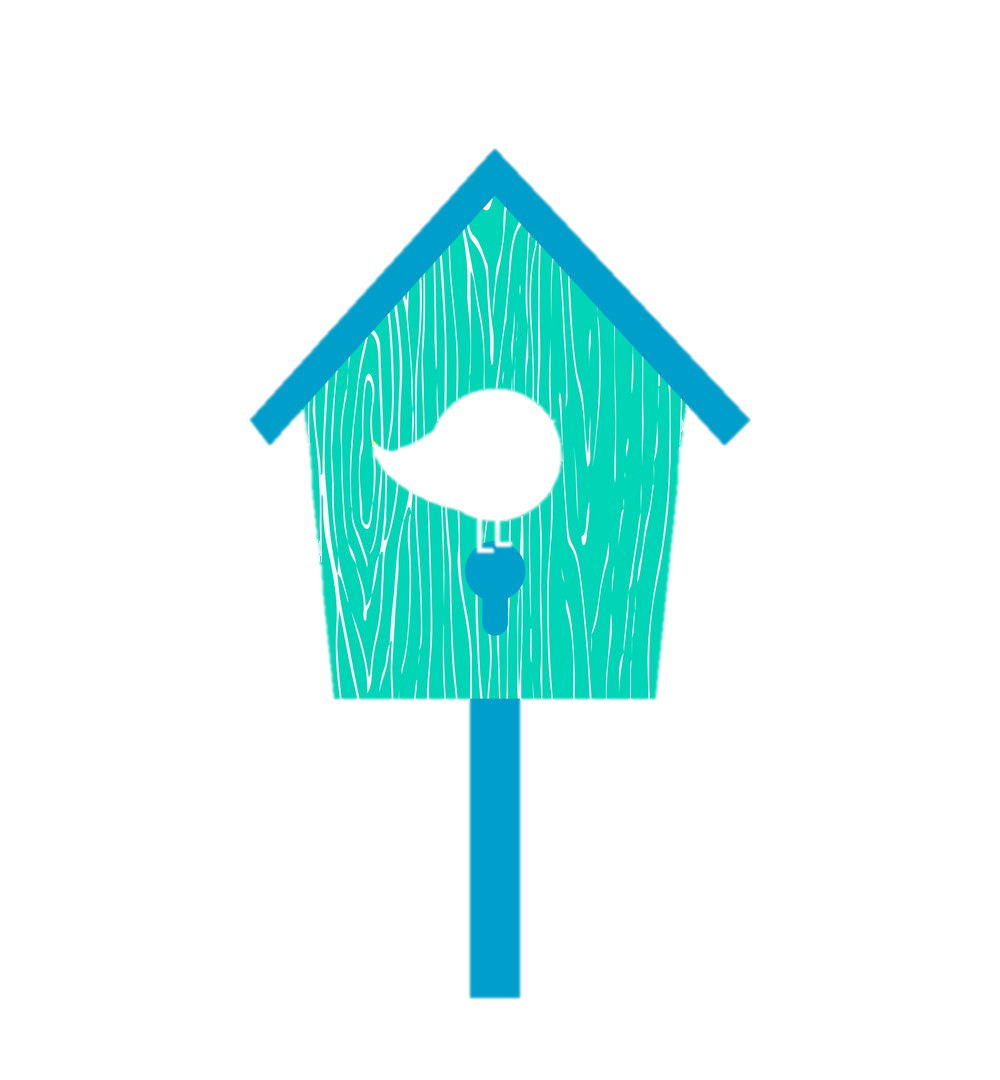 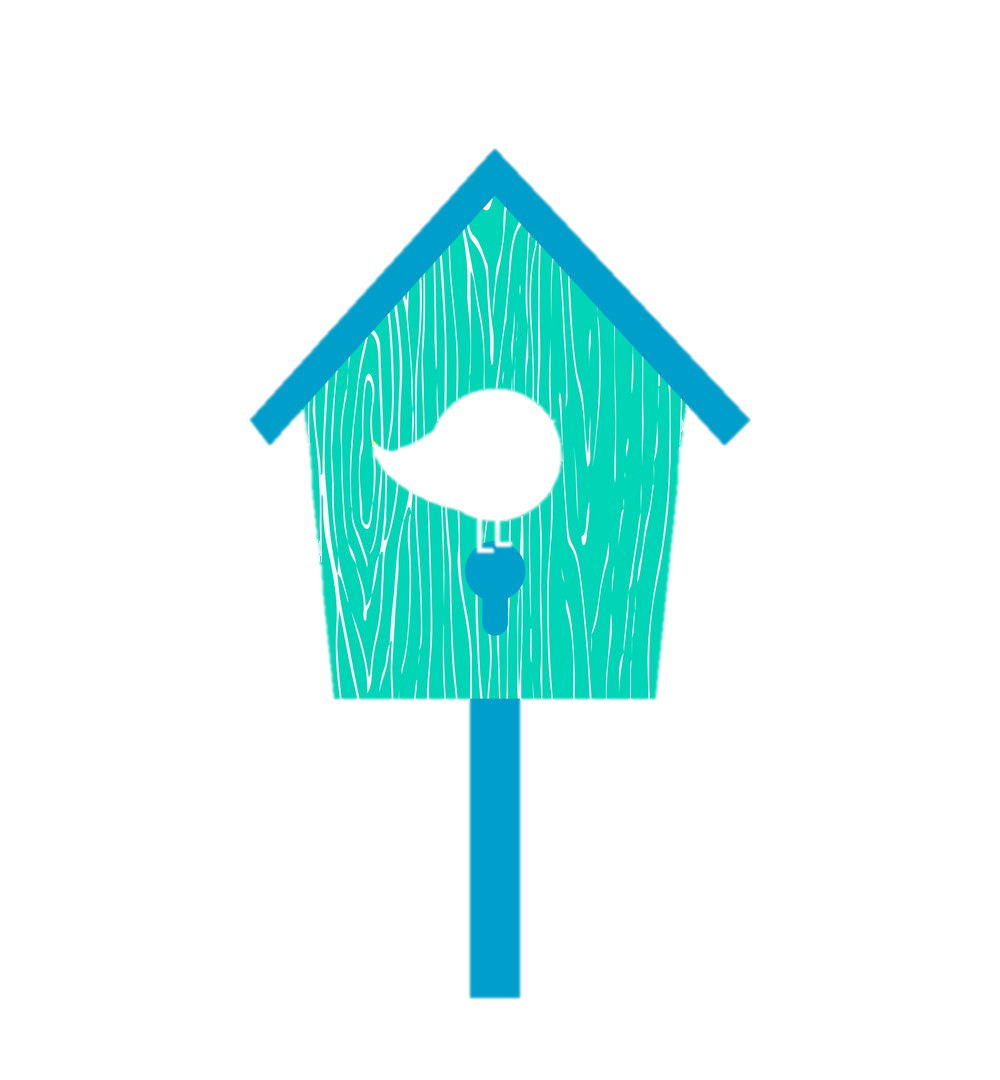 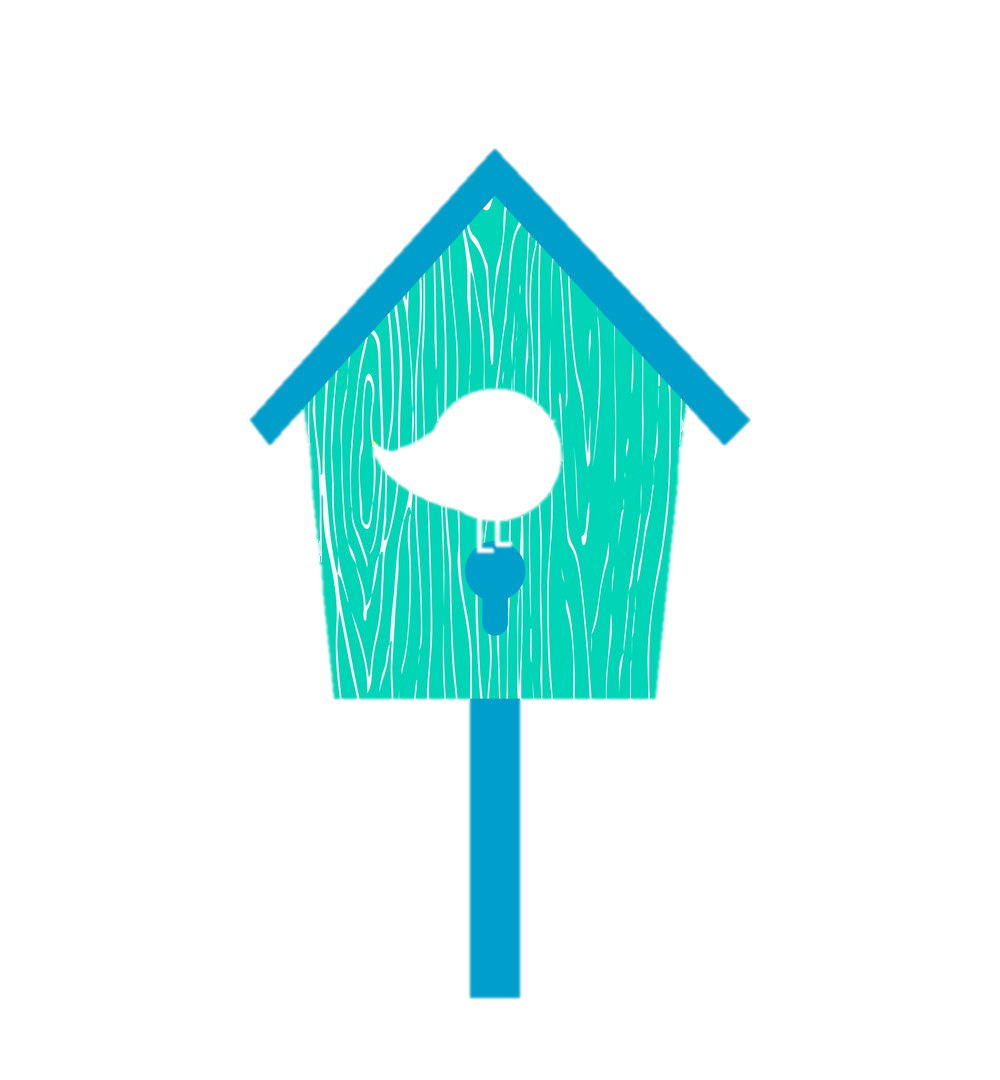 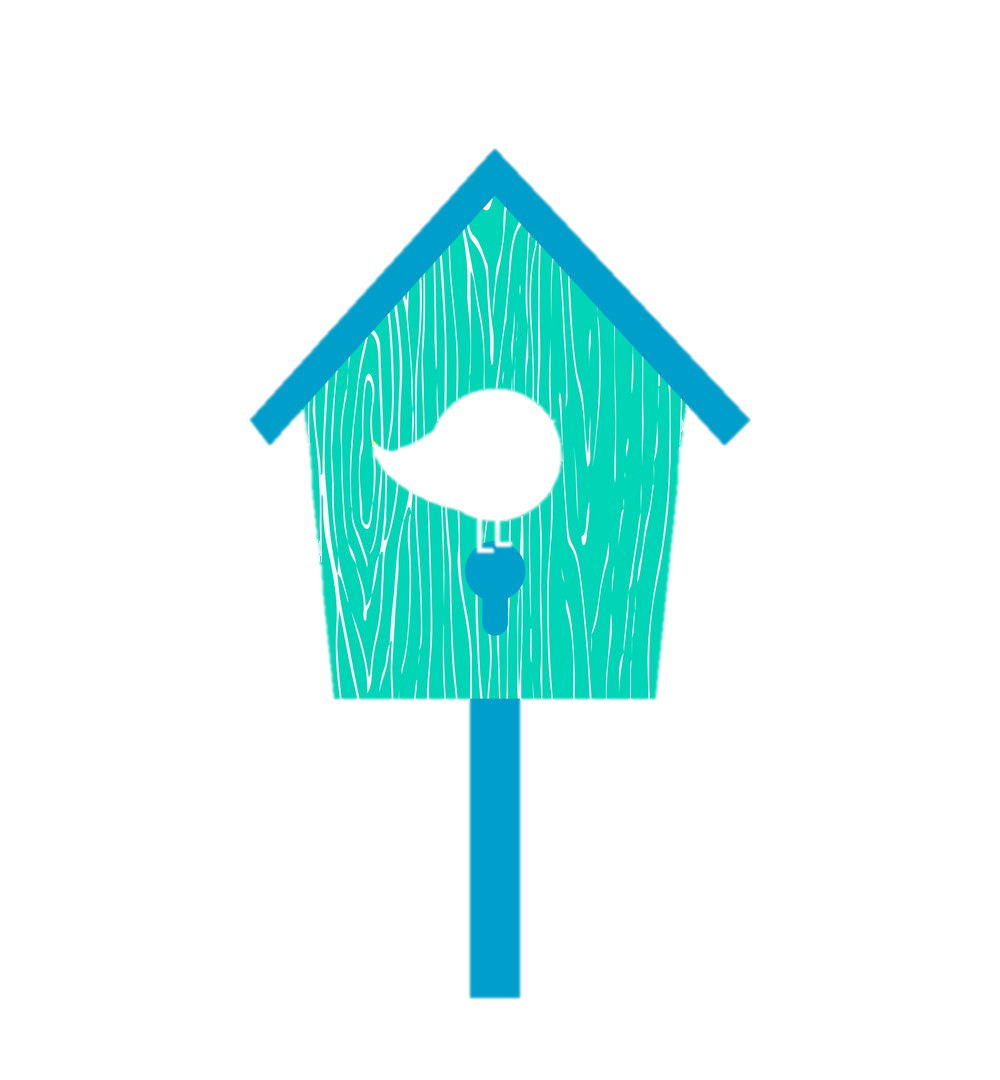 á
ớ
bê
xê
đê
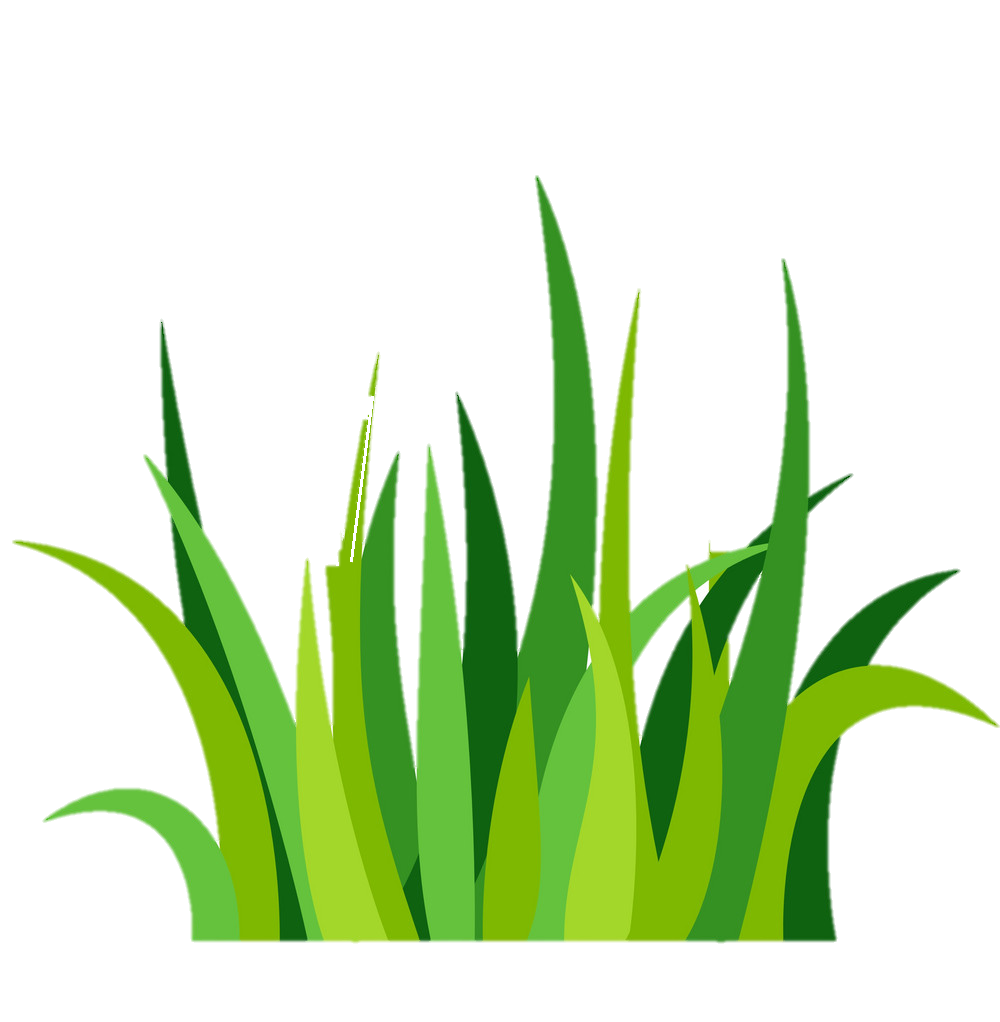 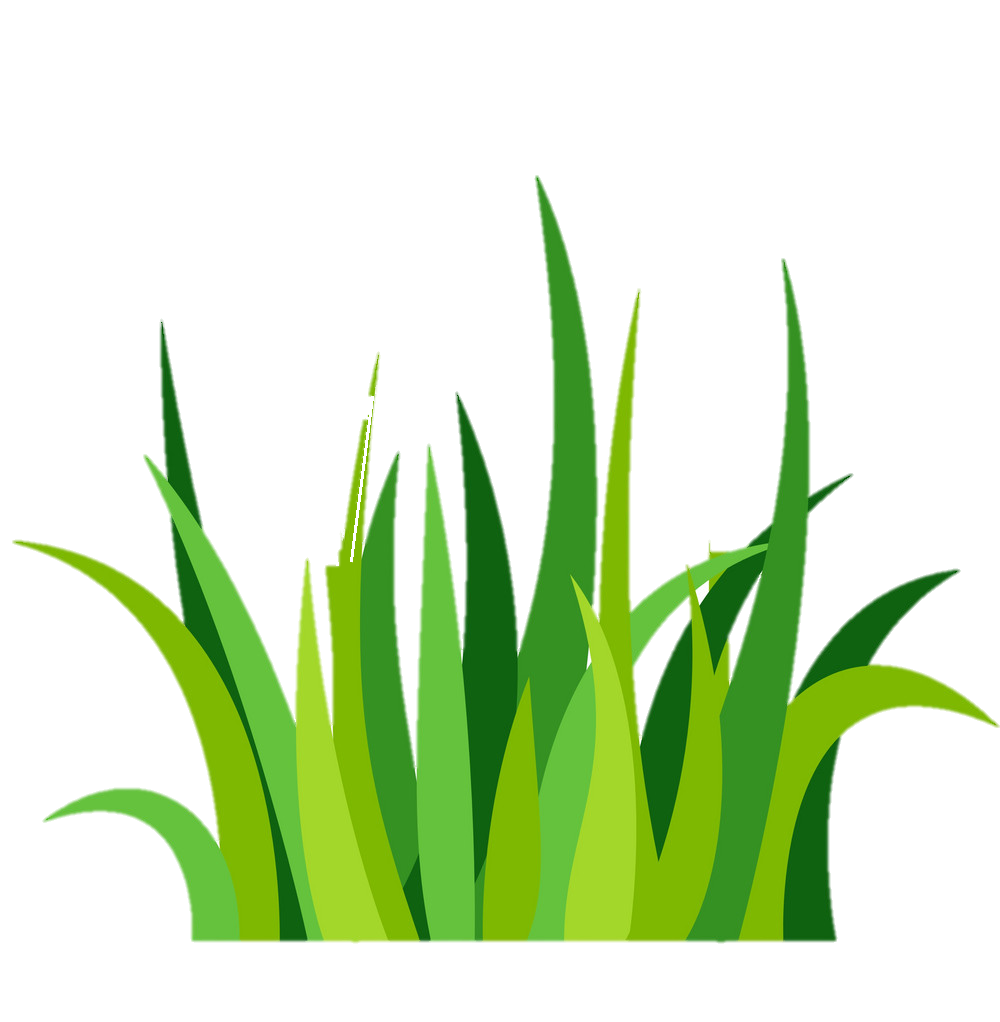 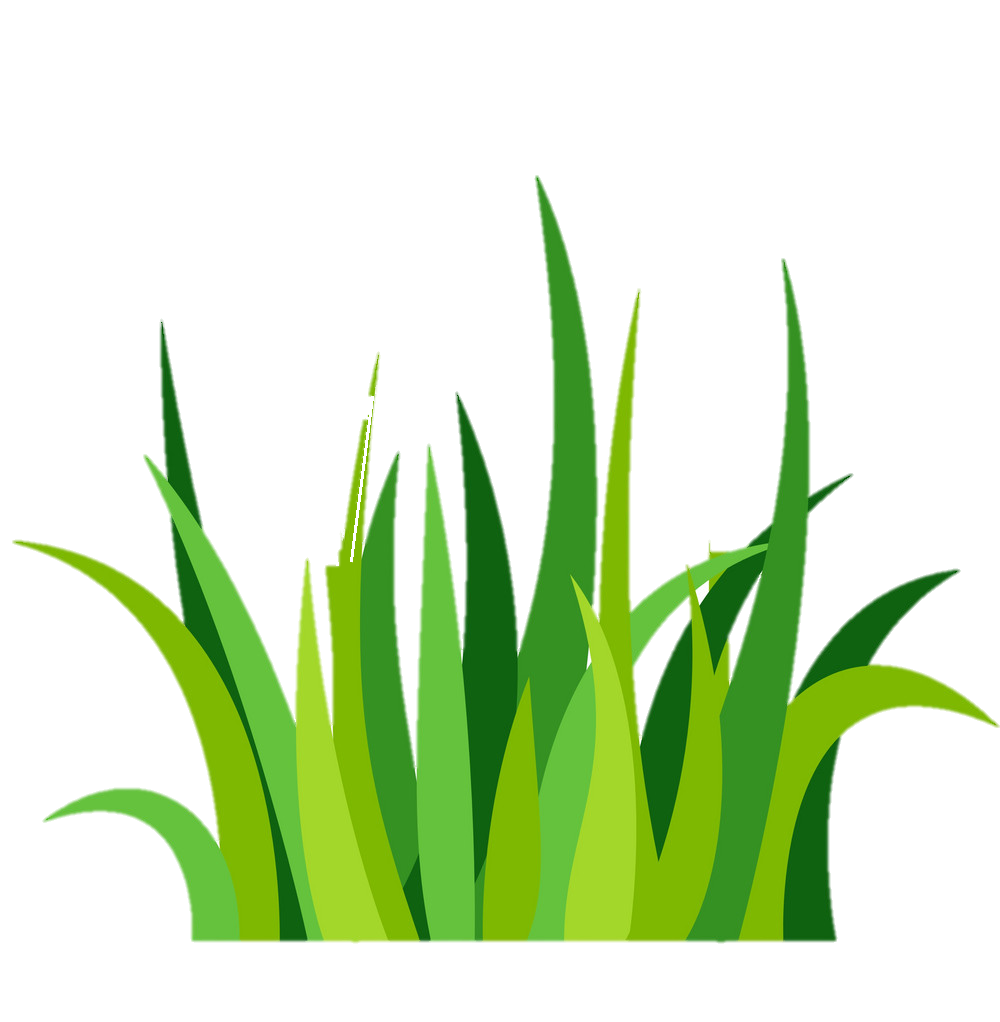 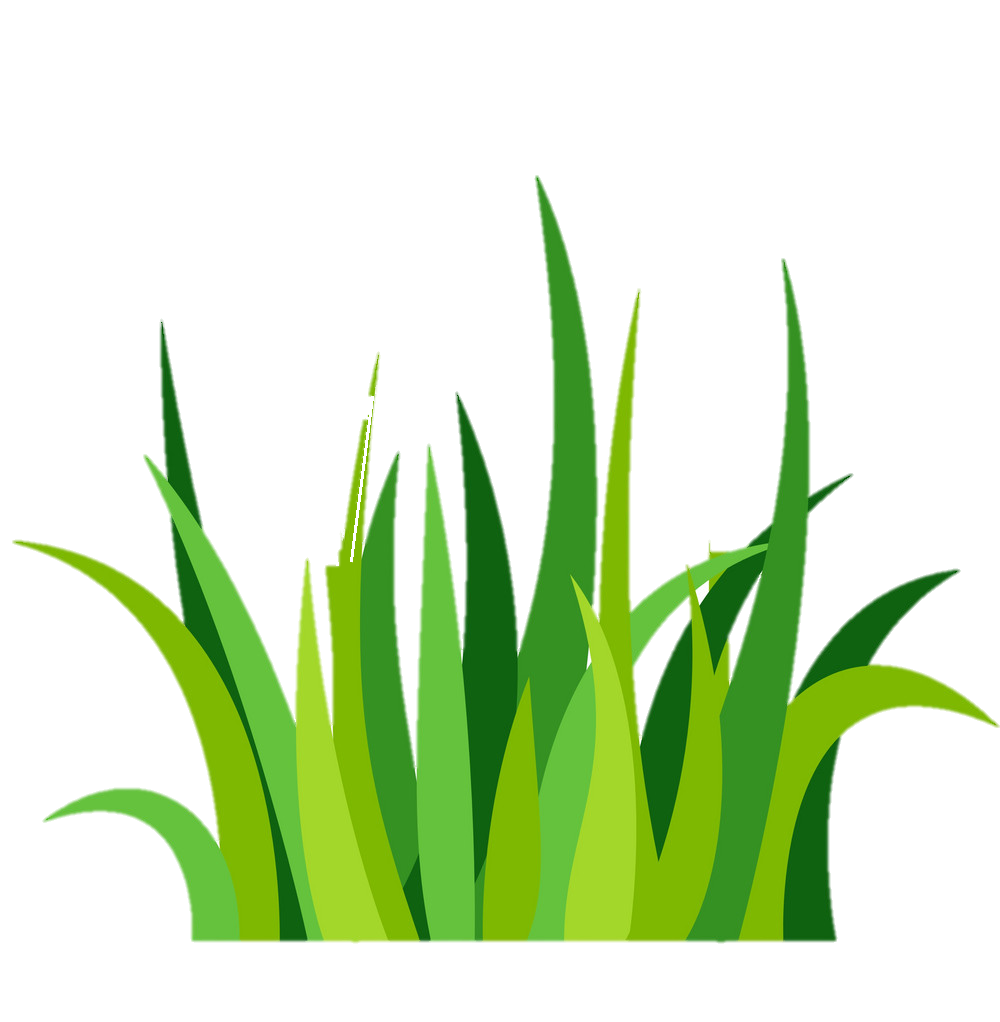 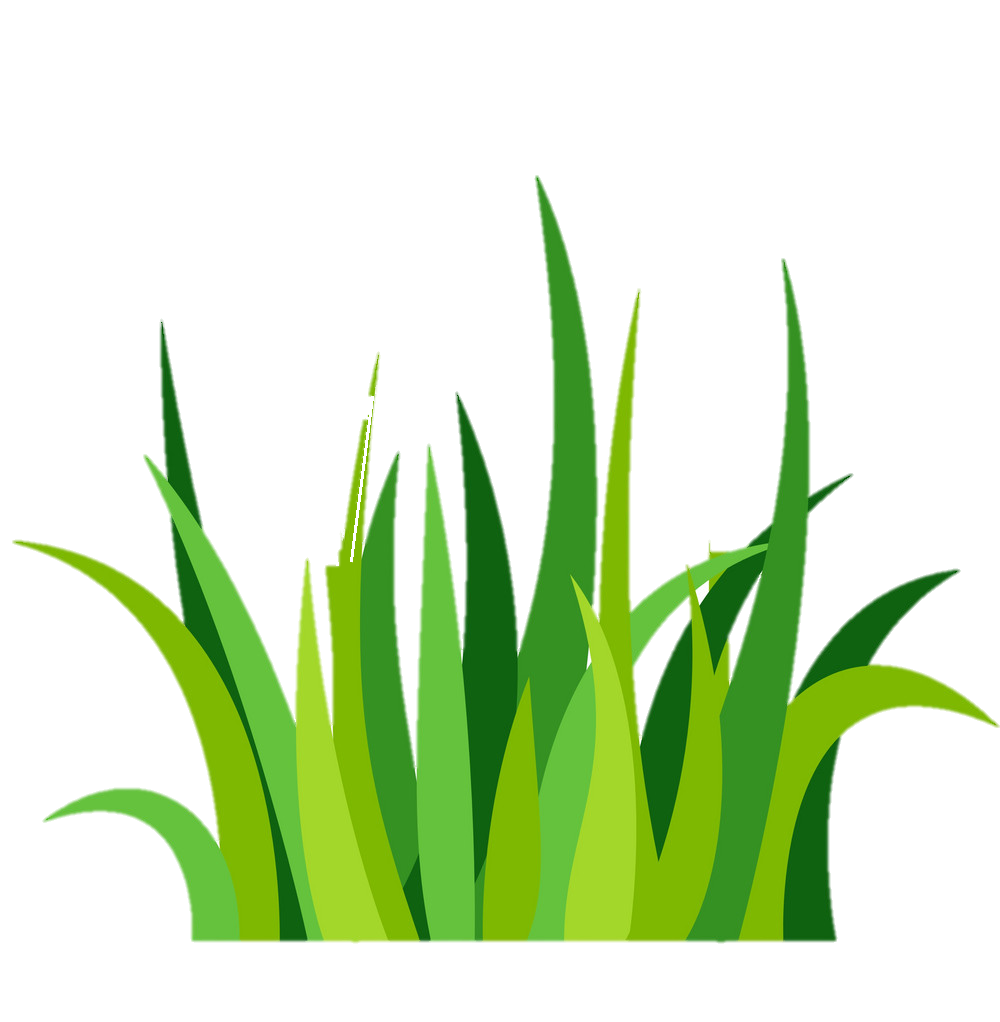 1
3
4
2
5
[Speaker Notes: Có thể chơi trong nhóm hoặc trong toàn lớp đều được.]
Cùng đọc lạiBảng tên chữ cái
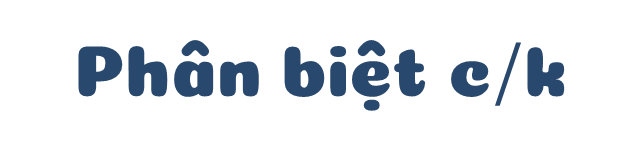 03
Làm vào VBT
Chọn chữ c hoặc chữ k thích hợp với mỗi
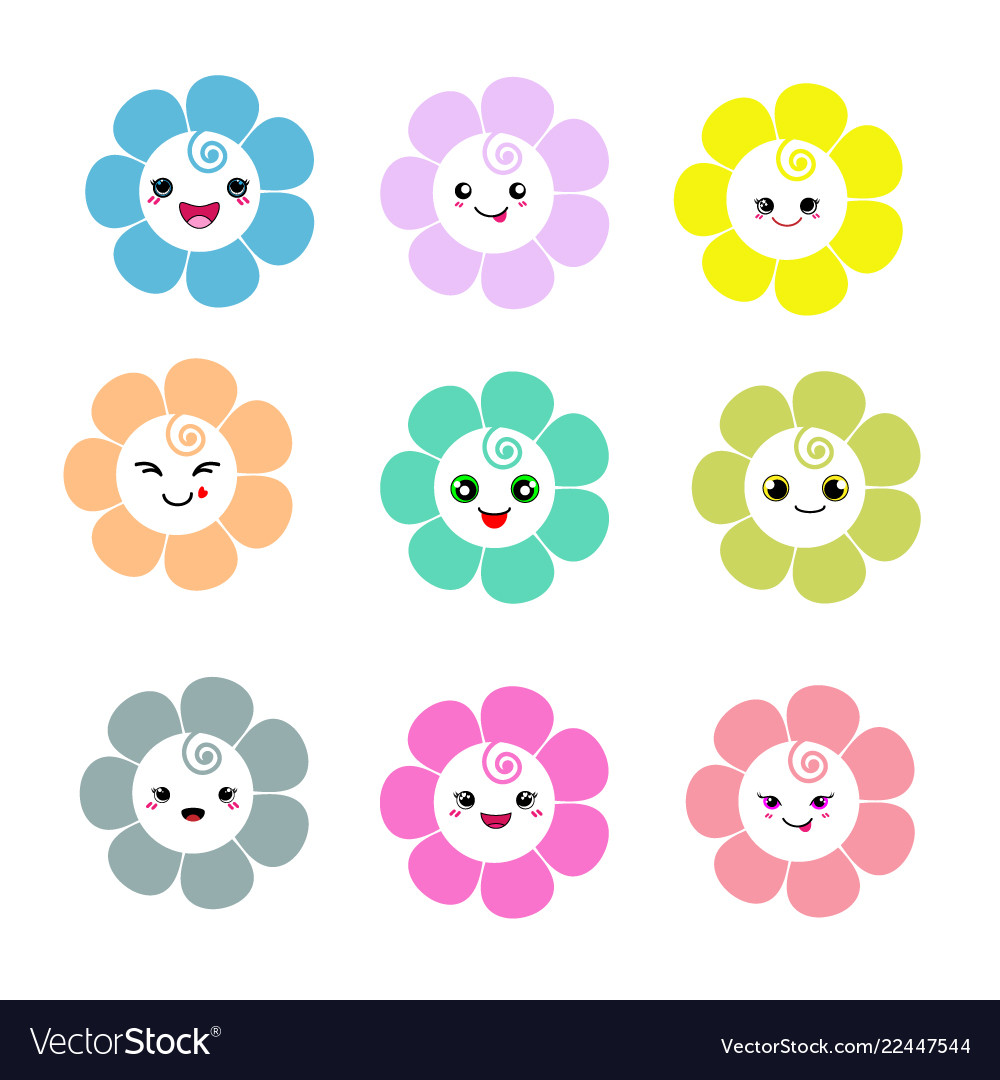 tưới      ây
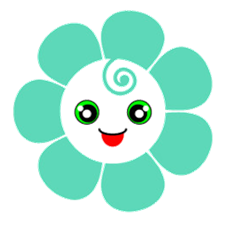 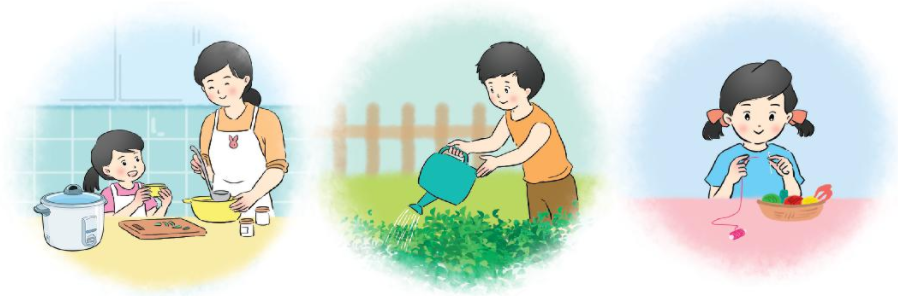 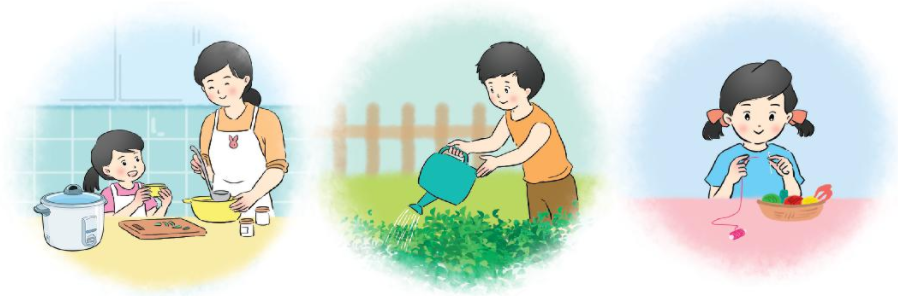 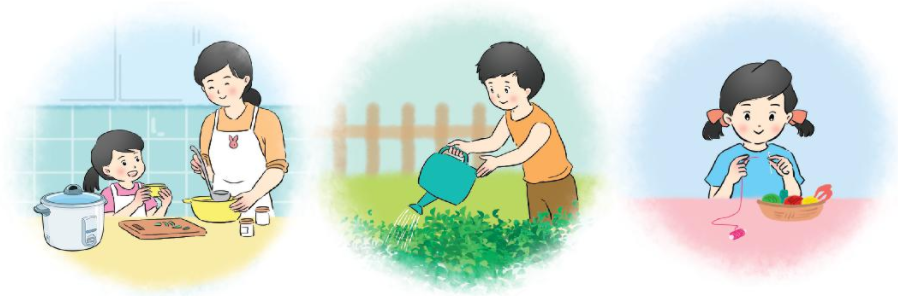 xâu kim
tưới cây
nấu     ơm
xâu     im
nấu cơm
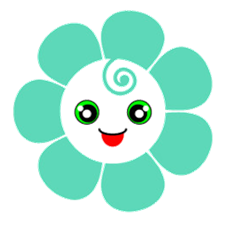 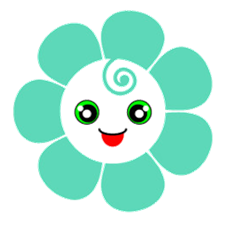 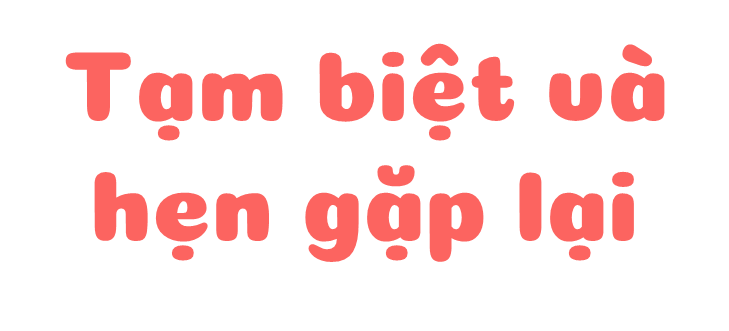